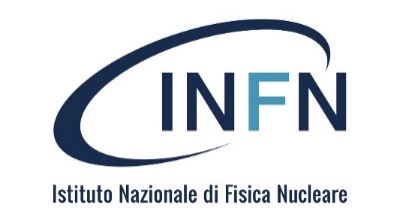 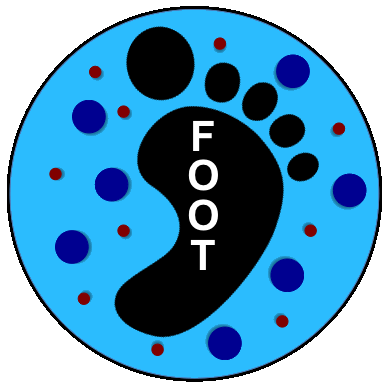 Updates from the FOOT Experiment
M. Villa (INFN Bologna)
20 June 2025  --(9 June actually!)
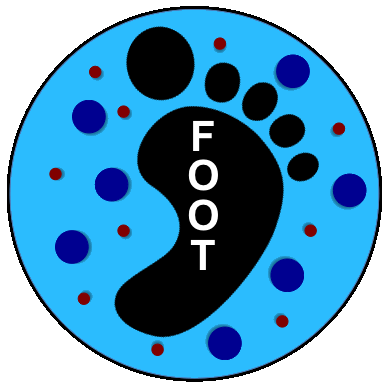 Outline
Present status of FOOT
Physics case and collaboration
Status of apparatus
Results (and publications)

Plans for the near future
Next data takings 
Financial requests 2025
2
p + C, O, N
C + C, O, Si
O + C, O
Fe + C, Si, Al
FOOT Purposes
Measurement of fragmentation cross sections 
for Hadrontherapy and deep space radioprotection
Goal accuracy <5%
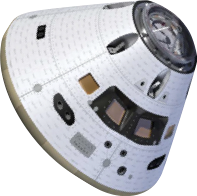 Spacecraft shielding
Radio-protection in Space
Traditional radiotherapy
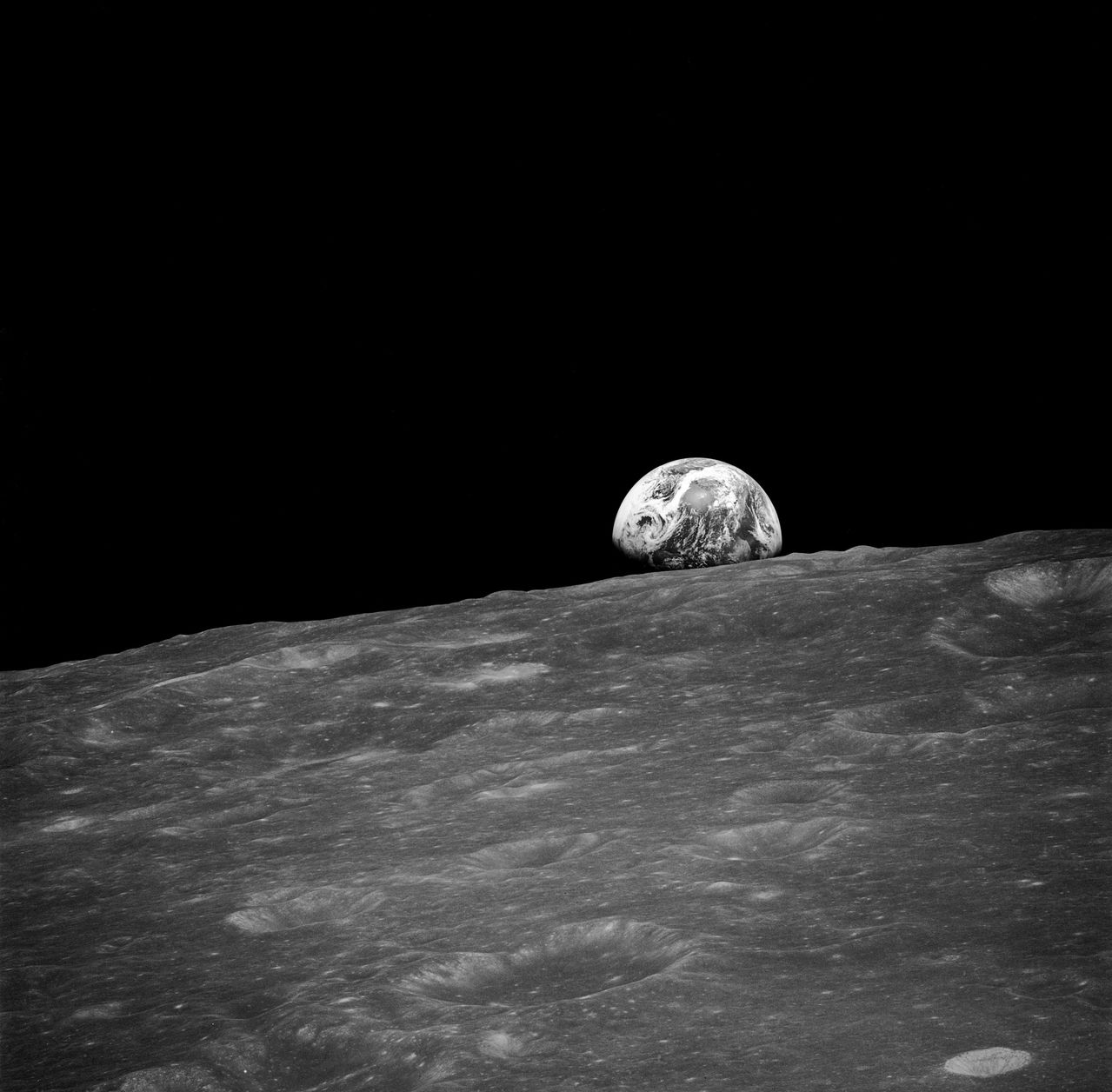 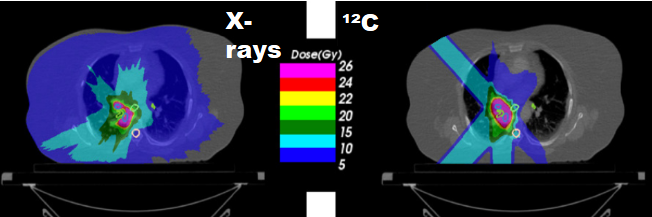 Humans to Mars!
Particle therapy
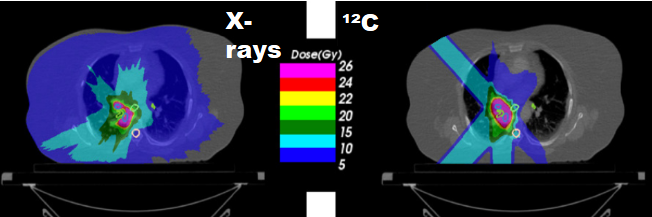 The FOOT Collaboration (2025)
INFN: 
12 units (Ba, Bo, LNF, LNGS, Mi, Na, Pg, Pi, Rm1, Rm2, TIFPA, To)
64 researchers & 12 technologists
29.8 FTE (26.6 res., 
                     3.2 tech.)
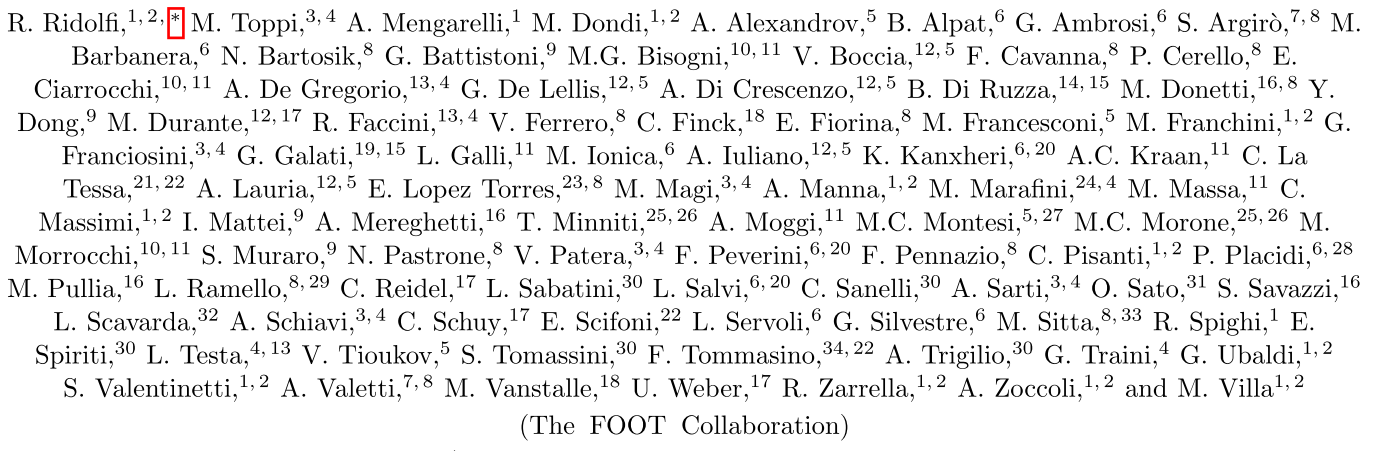 2026 extensions?
Talks ongoing with 
An Aarhus group (DK)
A Grenoble group (FR)
99 Authors (+6)
35 Institutions (+2)
Italy, France, Germany, India, Japan, Cuba
3 Continents  (Europe, Asia, America)
54% women
4
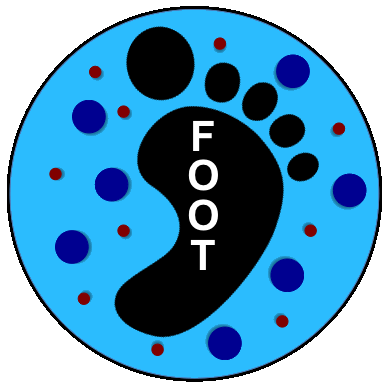 Physics data taking done up to now
5
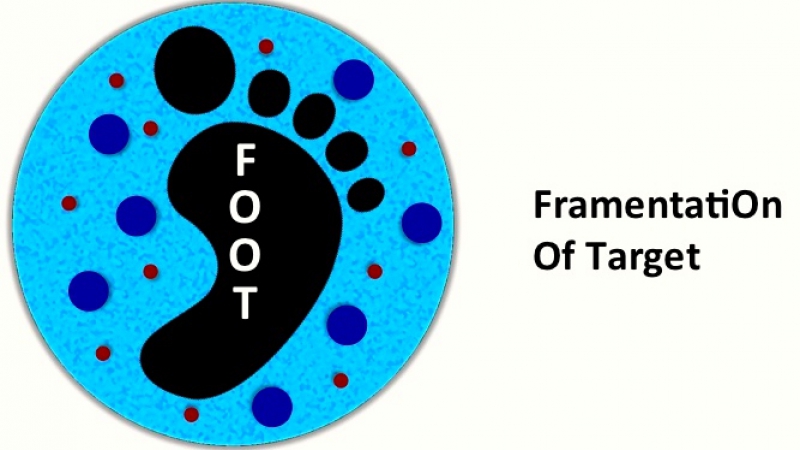 The three year plan - updated
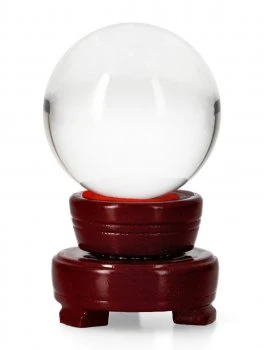 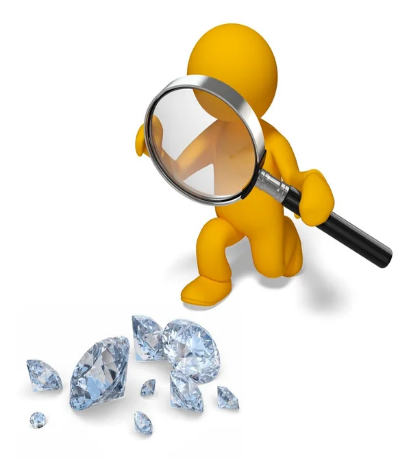 Detector status (electronics)
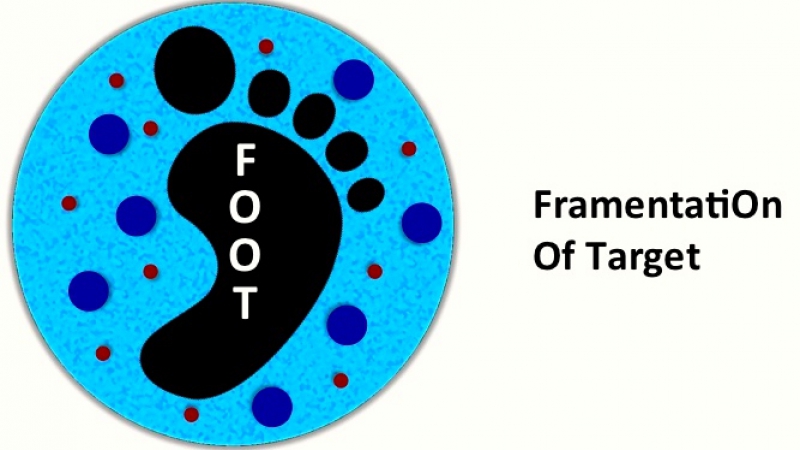 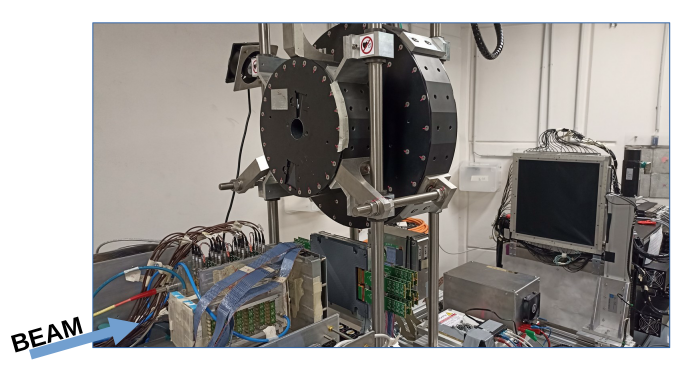 Up and running!
Standard «Calibration» activities on several detectors: SC, BM, TOFWALL, MSD
More detailed studies ongoing on VTX, IT & Magnet,  CALO

Both calibration and detailed studies involve several data taking campaigns at the same time    study of performances over time
7
Vertex detector
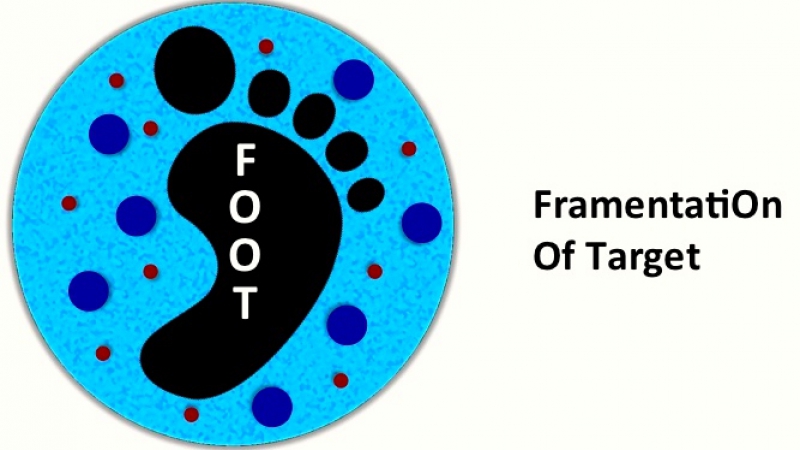 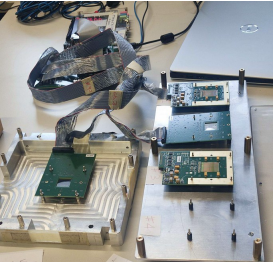 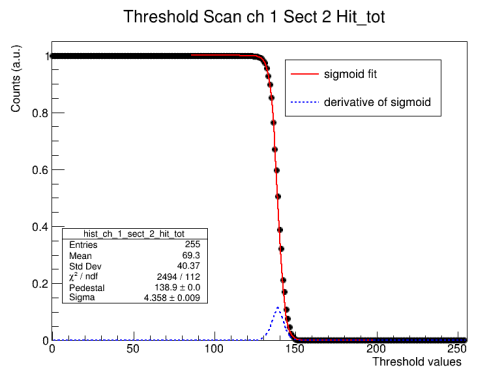 CNAO 2024 data:  2 VTX sensors changed
No more spares; detailed thr. Scans
8
Vertex tracking efficiency for protons
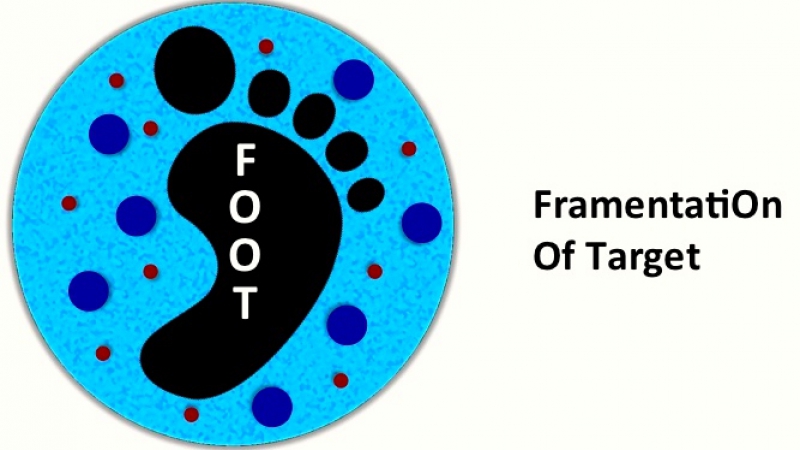 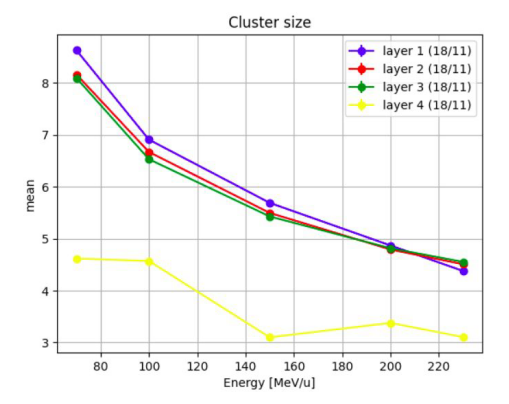 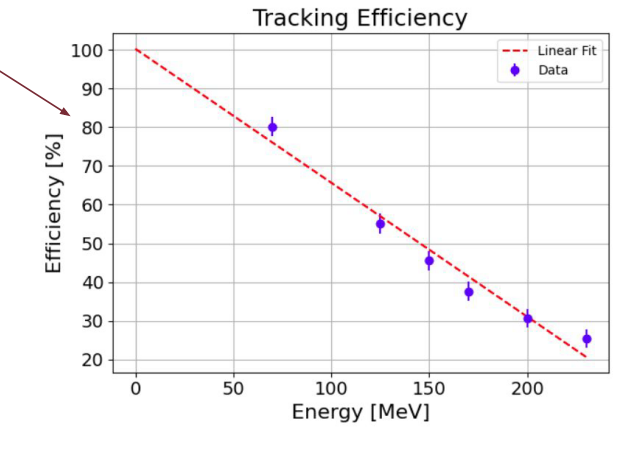 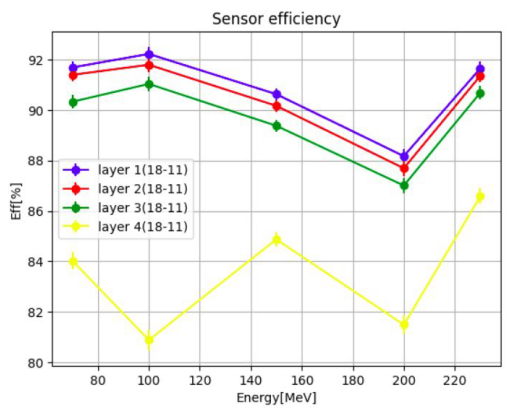 Higher efficiency for higher Z fragments
Decided for a new batch of 5 sensors
(paid on the MAECI project)
9
Vertex substitution:  Mimosis 2.1 sensor   (MAECI)
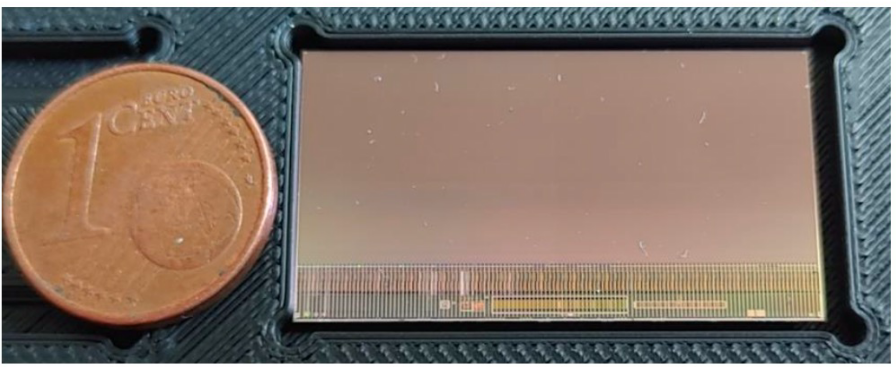 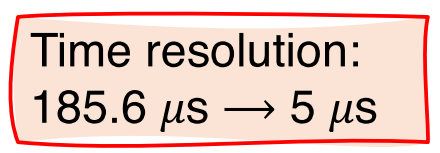 Mimosis 1.0 
(for tests)
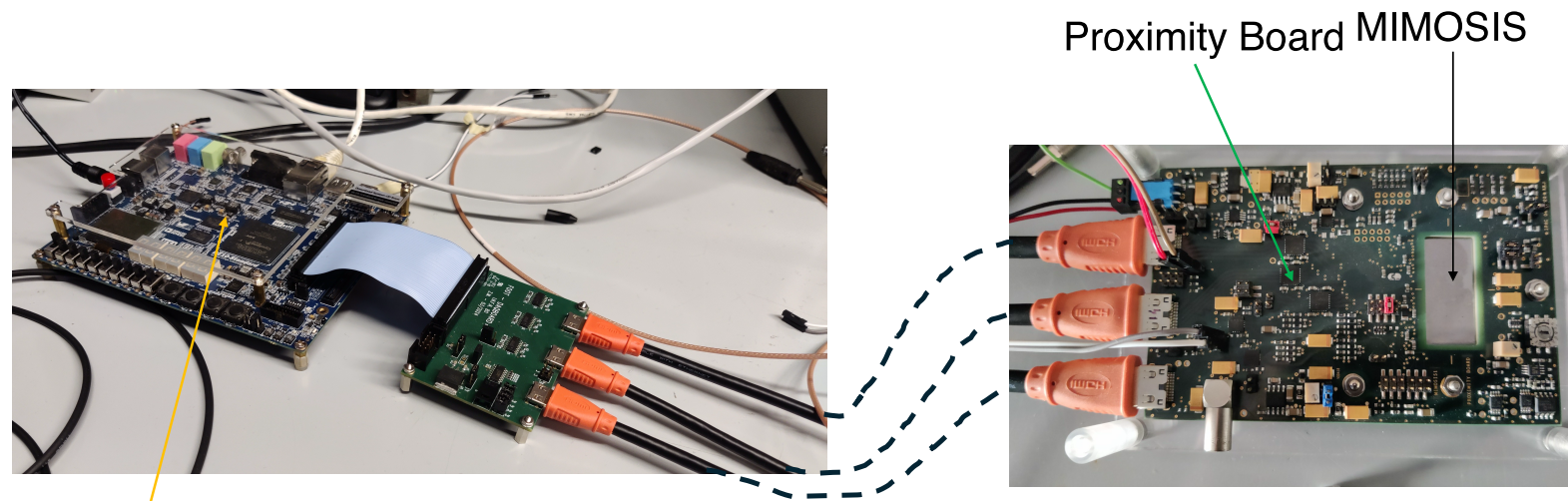 10
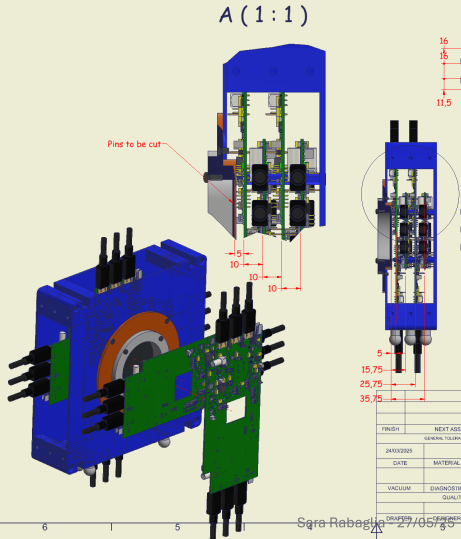 New vertex design
Final set up:

5 layers with
2 sensors each

1 layer 
before TG

4 after TG
 (as now)
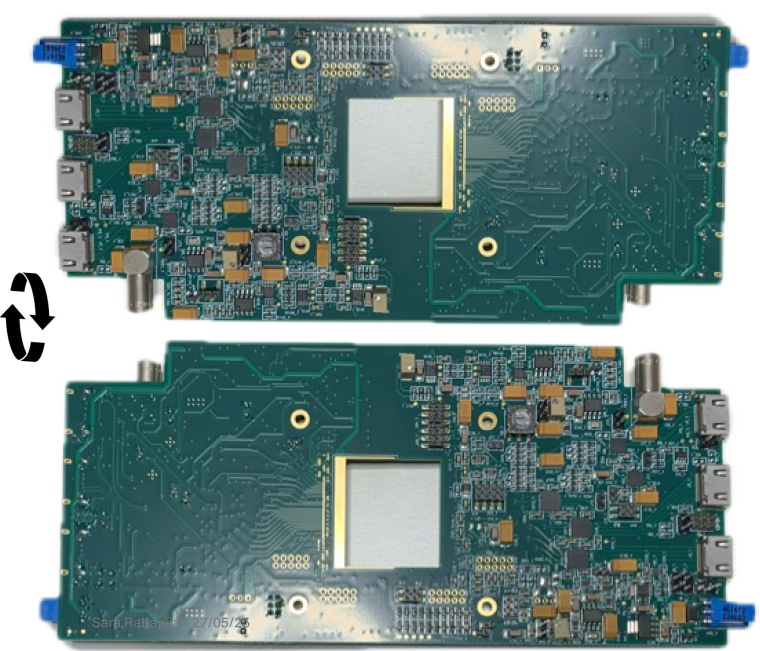 Proximity board:
One board, 2 sensors

Chip mounting at the end of June tests in July
11
Calorimeter calibration
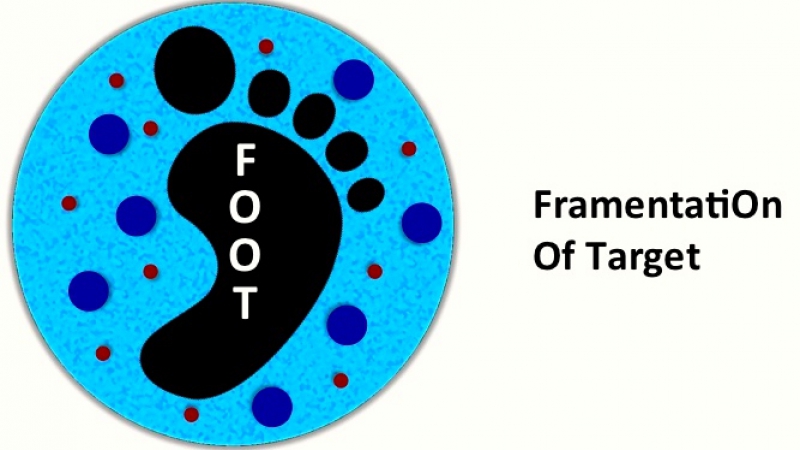 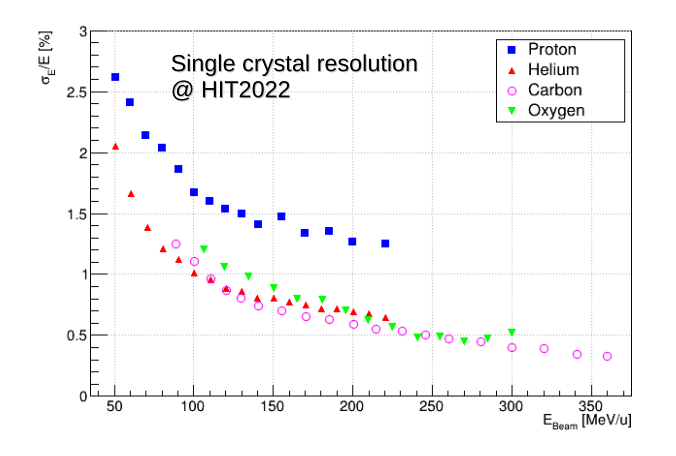 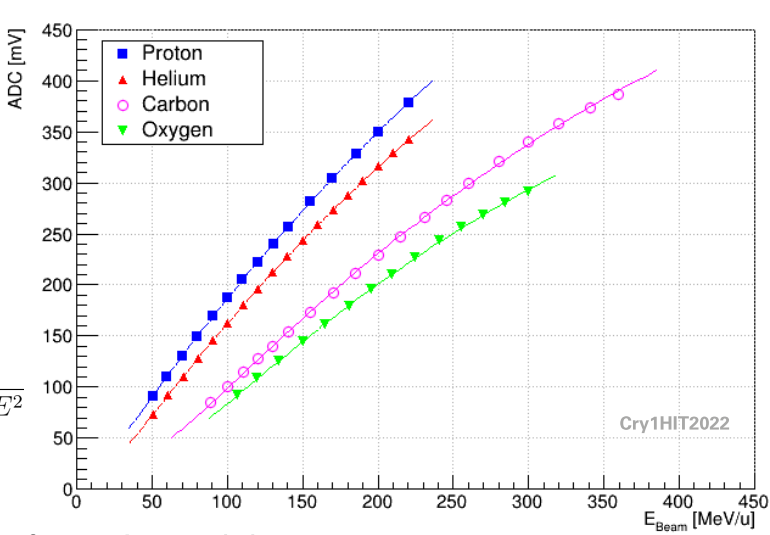 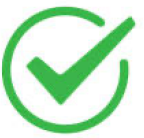 Non linearity:
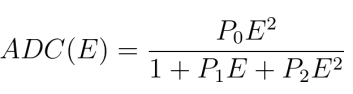 Desired resolution below 2% for all fragments with Z>1
Z dependance
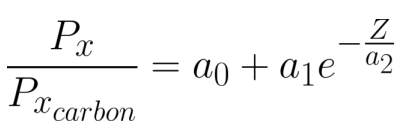 12
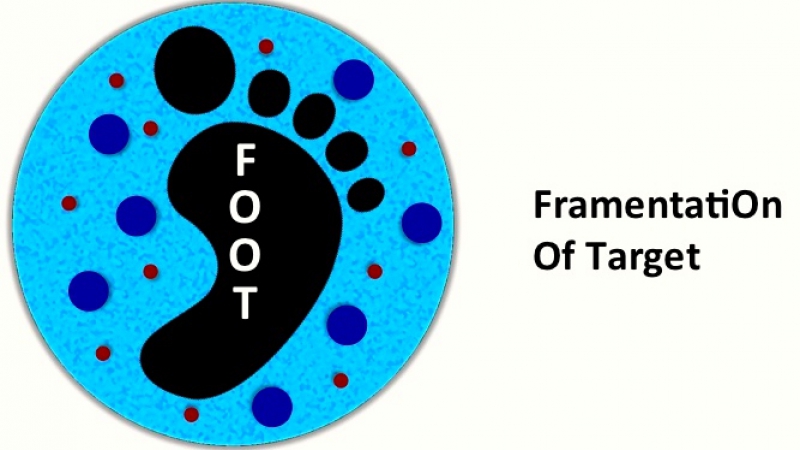 Mass reconstruction without magnet
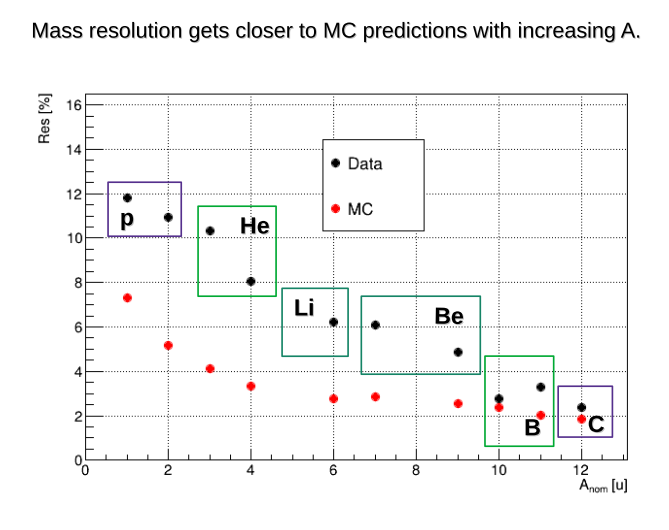 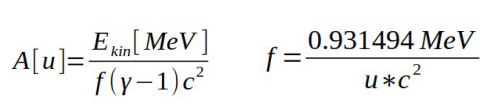 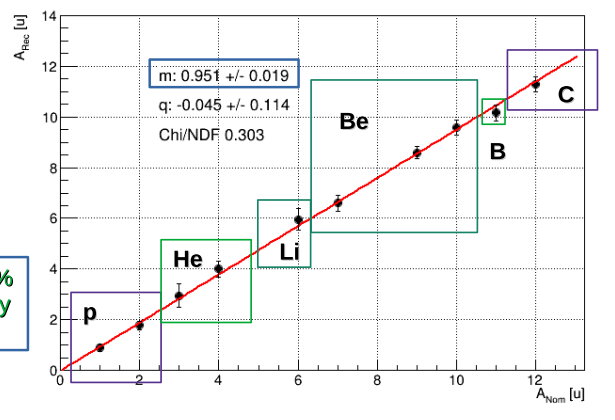 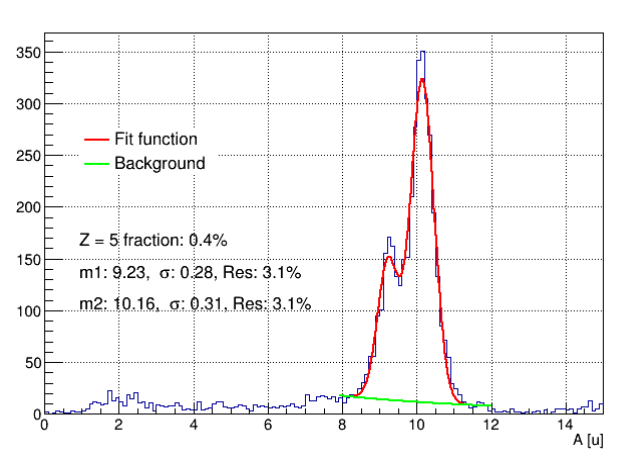 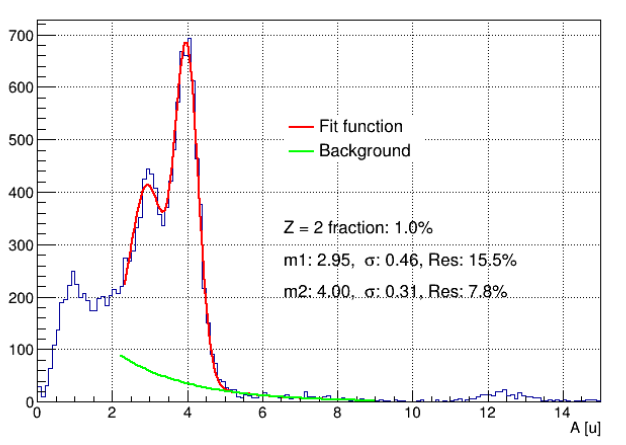 Reconstructed A of the fragment
Nominal A of the fragment
13
Tracking in Magnetic field (CNAO 2024)
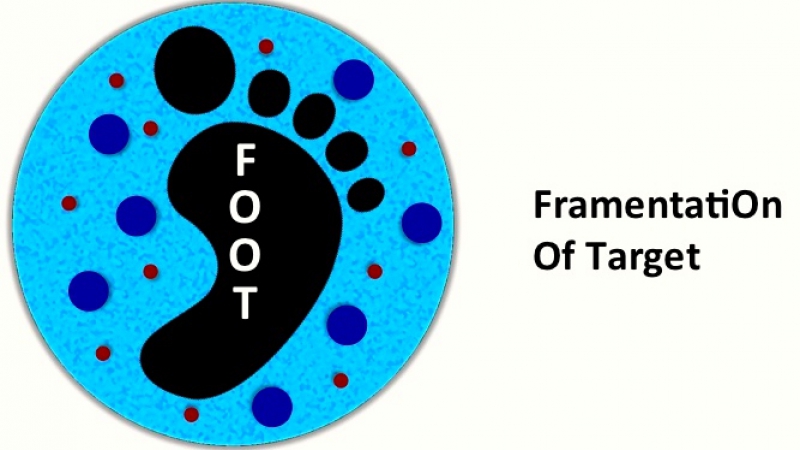 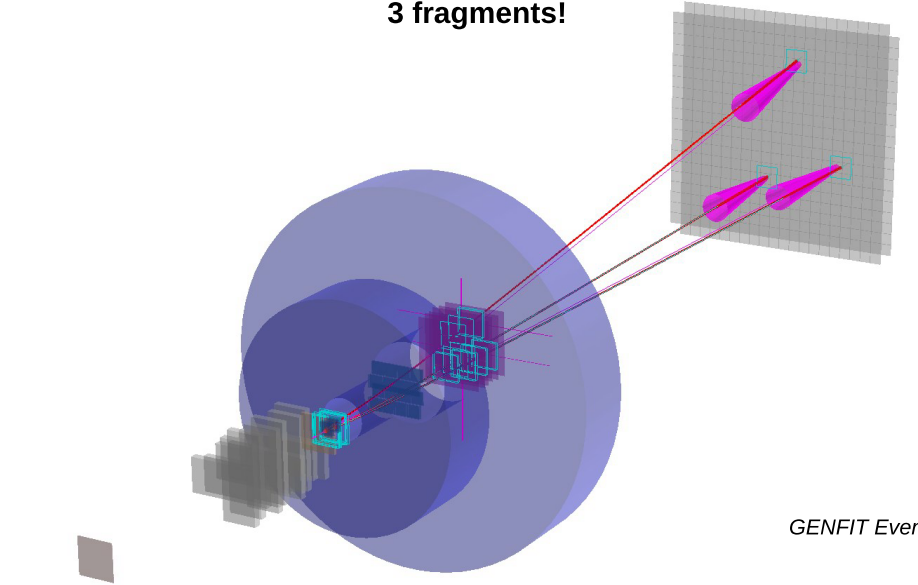 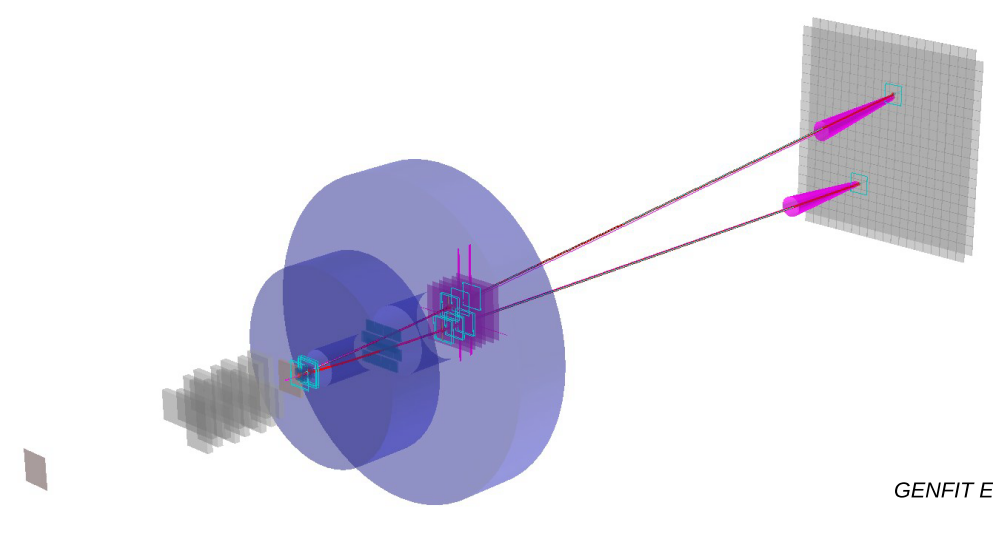 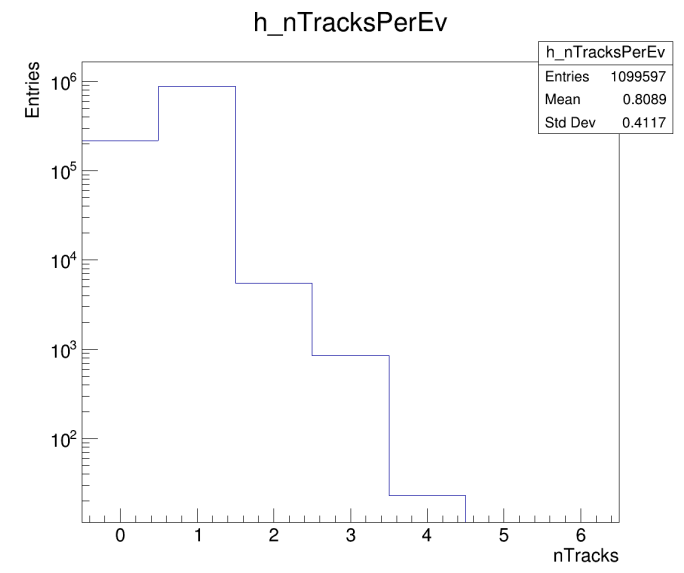 Tracking in VTX, (IT), MSD, TOFWALL
 usually 11 points, max 13
14
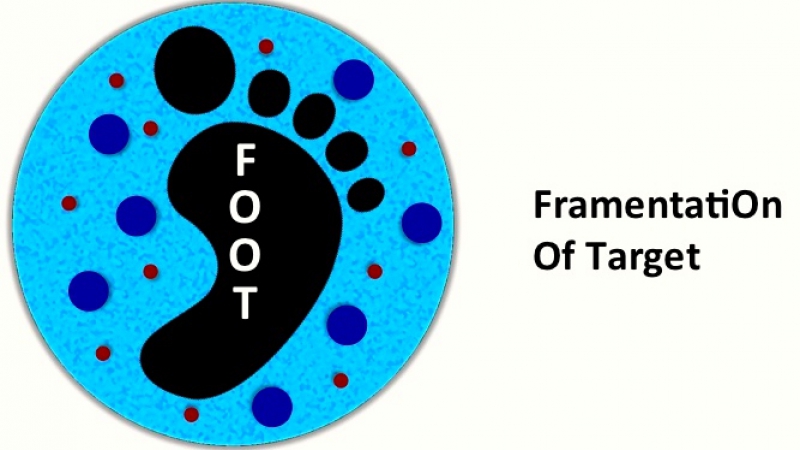 Sample plots: momentum resolution
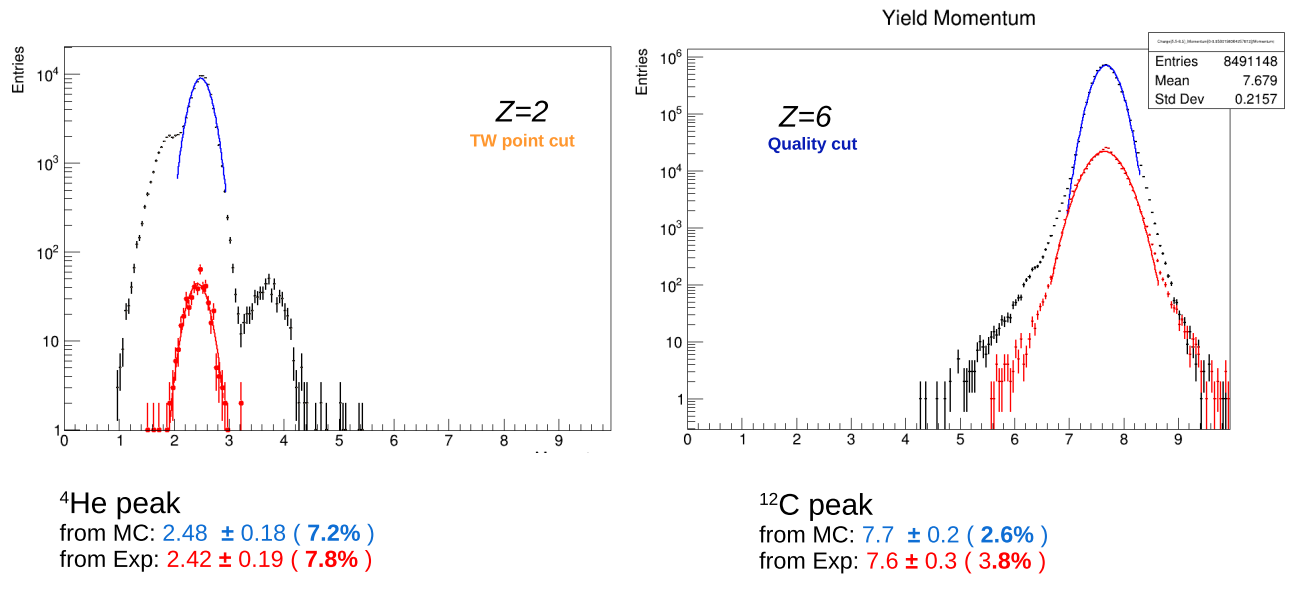 Fragment momentum (GeV/c)
Fragment momentum (GeV/c)
15
Sample plots: mass reconstruction
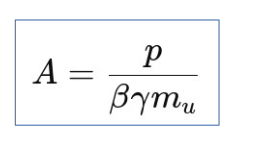 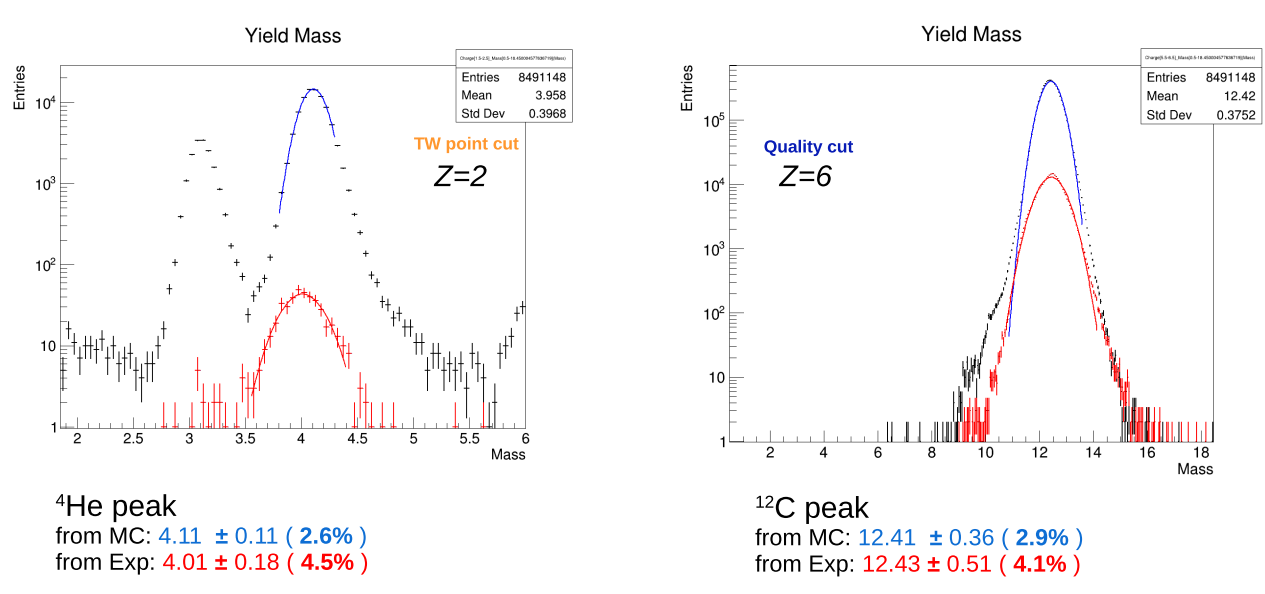 First attempts: tracking not yet optimal; we are a factor 2 above expectations
16
Results on GSI 2021  O+C, 400 MeV/N
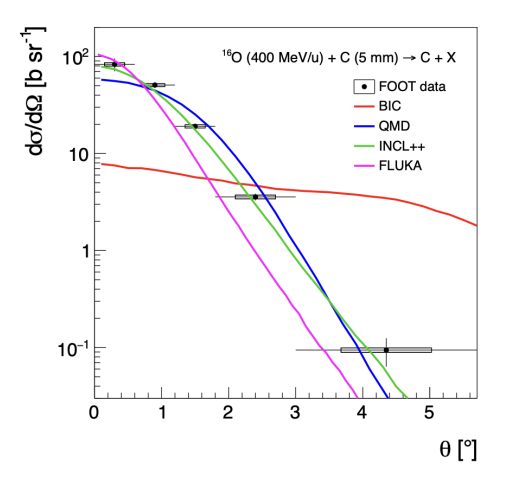 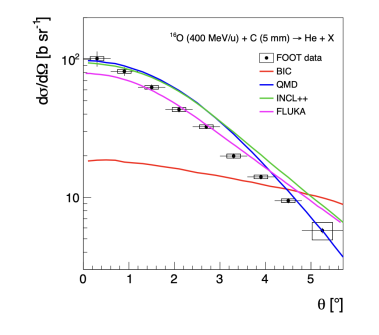 Accepted 
for publication 
on PRC
(28 may 2025)
%
%
Z=6
Z=2
24
Sister analysis: O+C2H4, 400 MeV/N
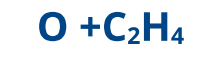 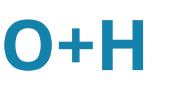 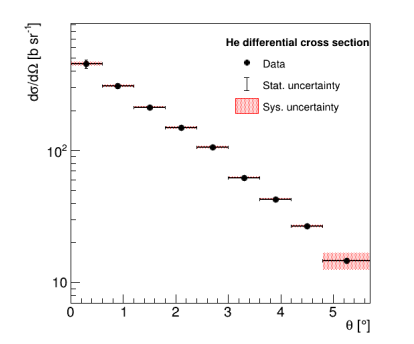 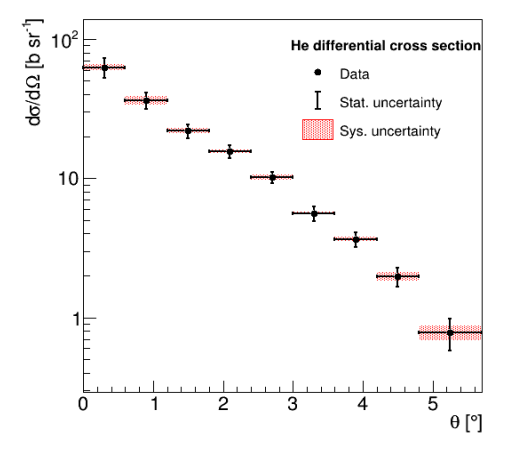 Analysis finished;
Model predictions
Available

Paper 
in preparation

(journal: PRC)
24
R&D on Nano Imaging Tracker: a trip to Japan (G.G., V.B.)
Sensitization
Tuning development parameters
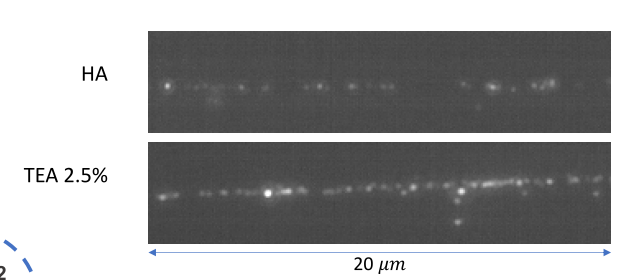 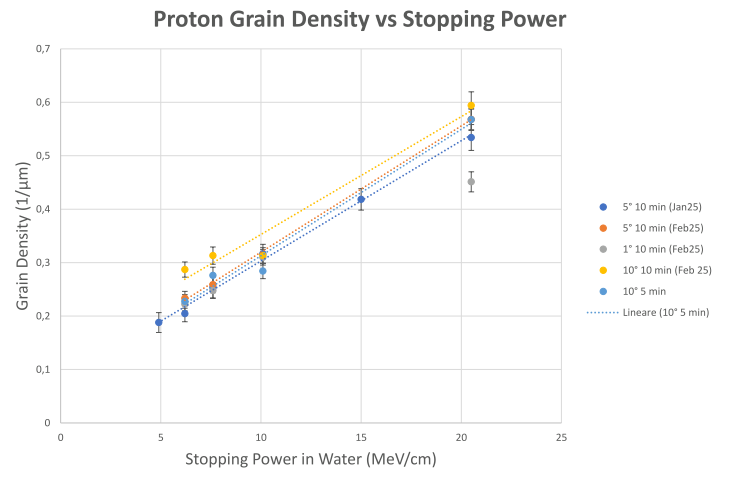 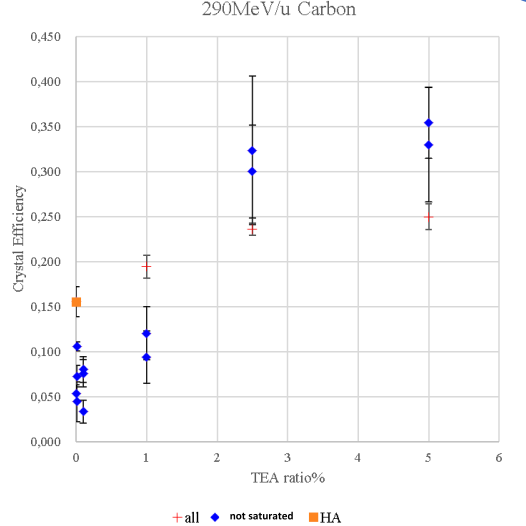 09/06/2025
19
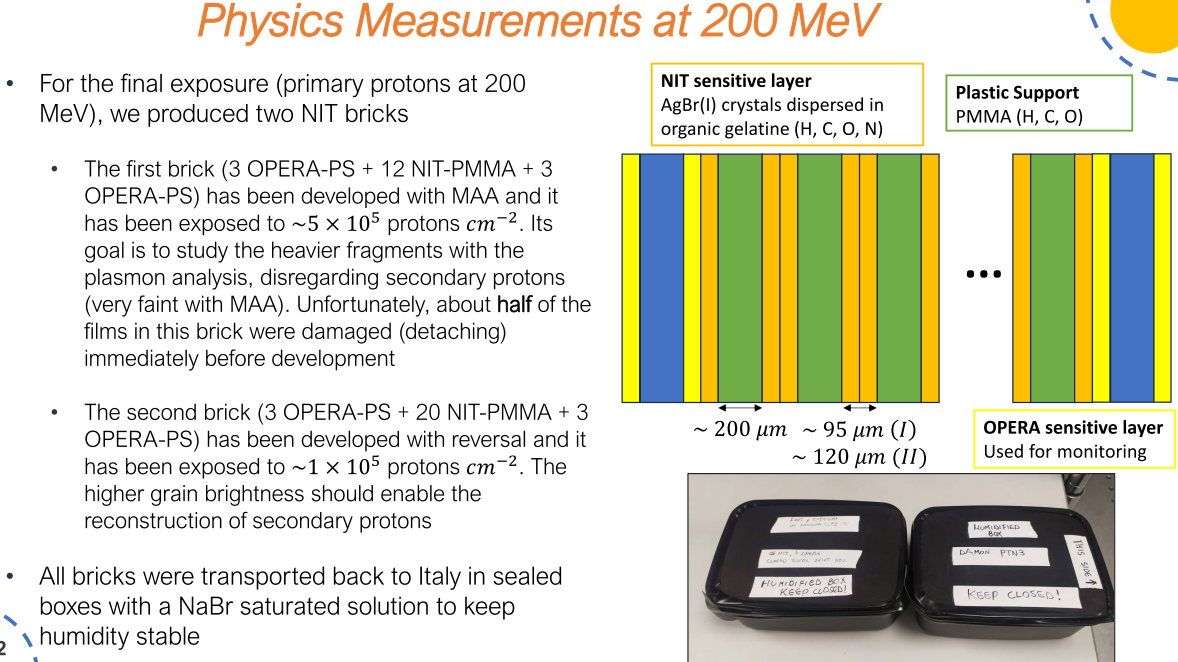 20
Developed, not scanned yet
Emulsion analysis
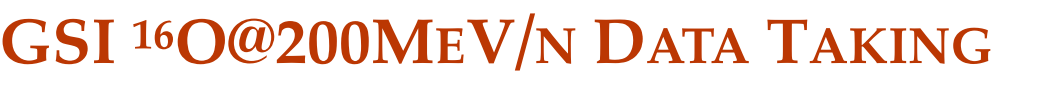 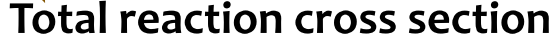 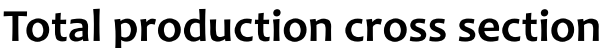 (fragments)
(vertices)
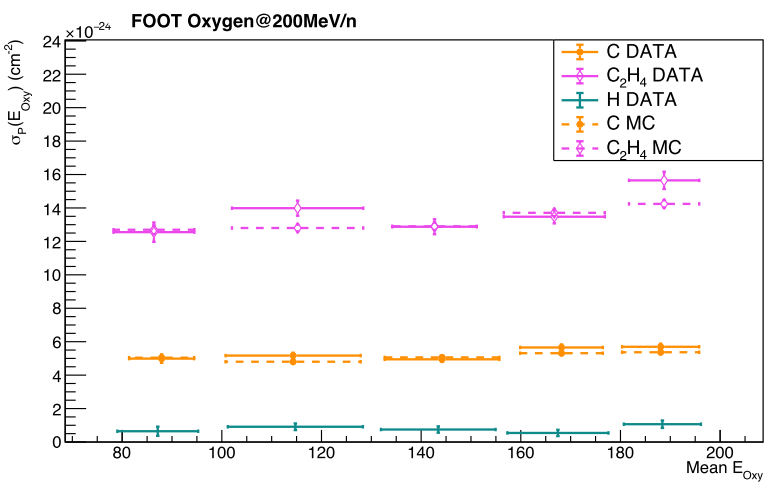 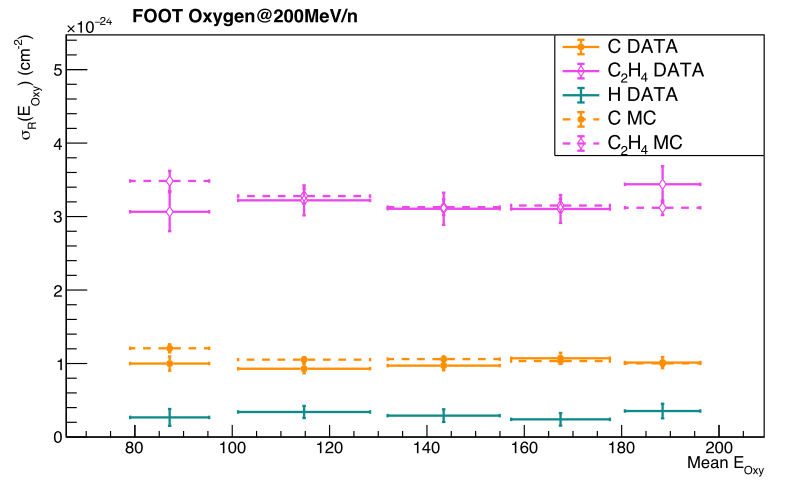 Paper almost ready to be submitted to PRC  (Models, circulation, authorlist)
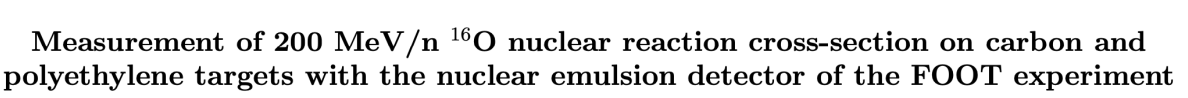 24
Paper in 2024 and 2025
+ 6 proceedings in 2024   and  4 proceedings in 2025 (up to now)
+ 13 talks/posters accepted in 2025 and 6 talks/posters submitted  (up to now)
22
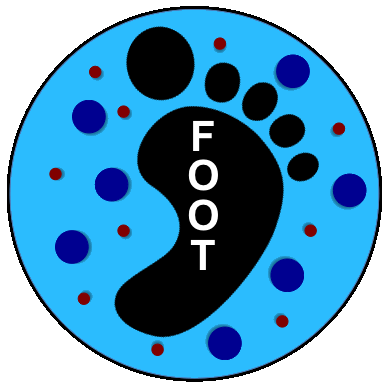 Plans for the near future
23
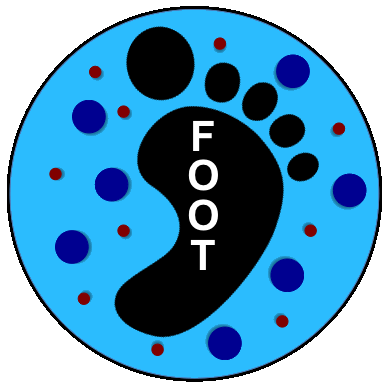 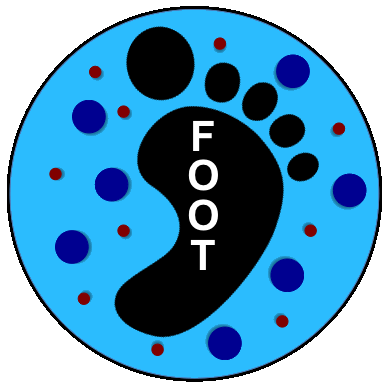 Esa PACSetting FOOT on Mars:Cross-Section Measurements for Space Radioprotection
Decided to measure cross sections in the very high energy range: 0.7 and 1.5 GeV/n
	12C on C, CH2 and Al,  40 h of beam time
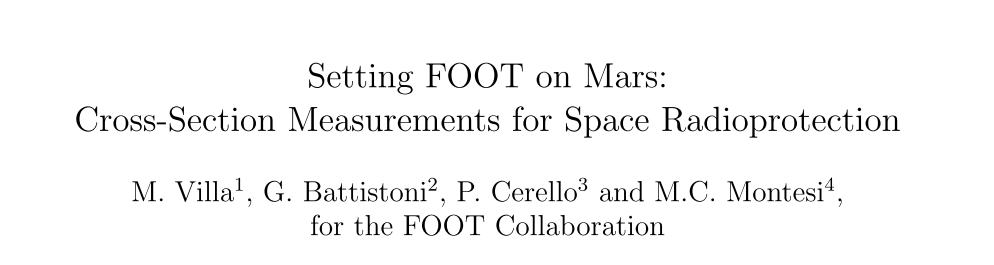 Proposal under evaluation

Beam in 2026-2027
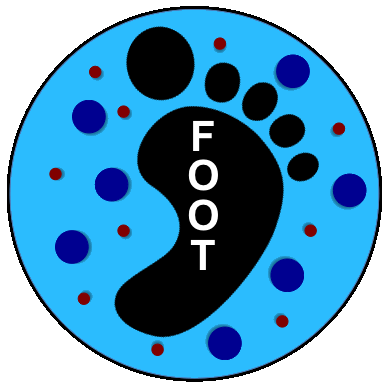 Energy/beam selection
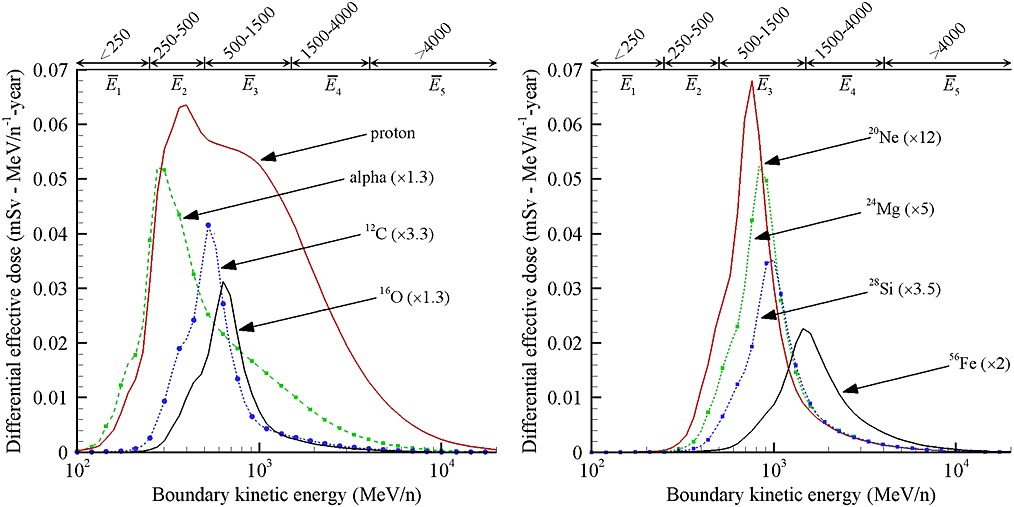 Simulations of GCR secondary Particle flux behind 20 g/cm2 of Al in deep space
@solar minimum
Foot contribution: fragmentation cross sections on Al;
C and p fragmentation in human body
T. Slaba and S. Blattnig, “GCR environmental models I: Sensitivity analysis for GCR environments,” 
Space Weather, vol. 12, pp. 217–224, 2014.
See J. Norbury talk for more motivations
https://agenda.infn.it/event/45978/timetable/#20250526
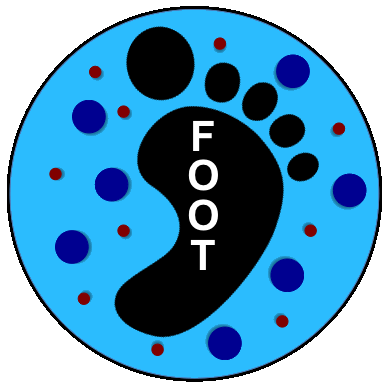 CNAO 2025
Decided to investigate VTX & IT properties well before the main data taking
1 shift at the beginning of september
5 shifts at the end of october – exact dates still to be announced (as of today).

Program:
26
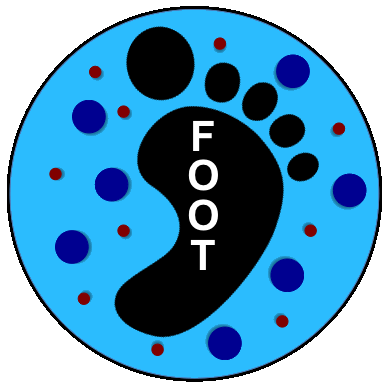 Activities in 2026
No manpower for GSI and CNAO…… 
we put GSI as «Plan A» and CNAO as «Plan B»
On financial modules Data taking travel money will appear SJ.
27
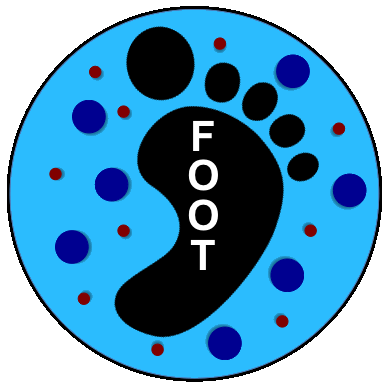 Financial requests for this CSN3 Meeting
With few exceptions (BA, RM2, TIFPA), we ask to unlock SJ on CNAO data taking (some money needed at the beginning of september) 

LNGS: unlock SJ 2k€ on consummables

BO: additional 2k for CNAO split data taking; 4 k€ for next general meeting and Strasbourg visit
RM1: additional 2k for CNAO split data taking (and no more INFN van)

PhD quota: Free the V. Boccia (Japan) quota;  
                         A. De Gregorio now not a PhD (and not on FOOT…) ??


Additional SJ unlocking in september
28
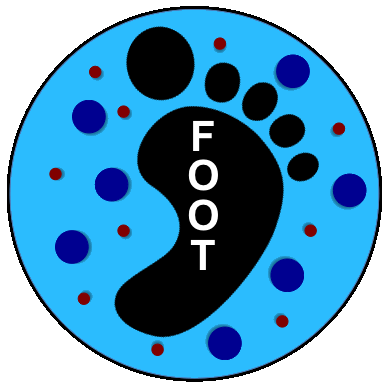 Conclusions
We are continuing to understand the electronic detector
We’re working also on some improvements: new VTX (+old spare sensors), new TW, NIT
Continuing the process to produce cross section results  aiming at high ranked journals
We have split in two the CNAO 2025 data taking for tracking studies (more costs)
We have submitted a project on the ESA PAC  (GSI). If accepted they will pay for the beam.
We continue to keep an eye on financial opportunities that might change (improve) the plan! (e.g. GER-ITA MAECI, ERC starting, ….)
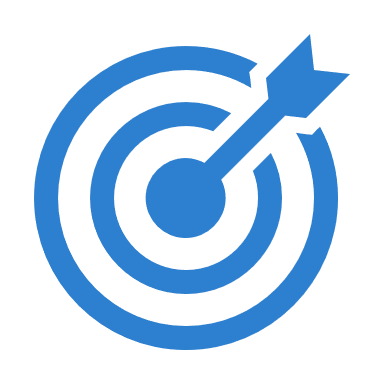 29